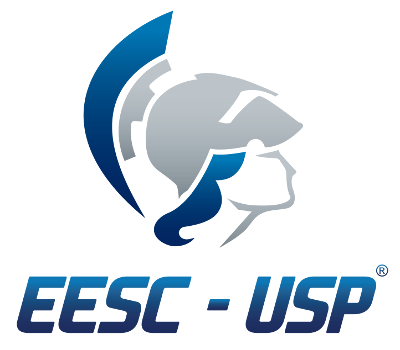 ECONOMIA DA PRODUÇÃO 1 – 2022
Prof. Daisy Rebelatto
ANÁLISE DE DEMONSTRAÇĀO FINANCEIRA E CONTÁBIL
GUILHERME ROIZ
KAROLINE ARGUELHO DA SILVA
2
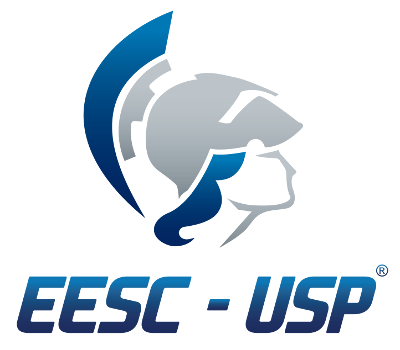 Balanço Patrimonial
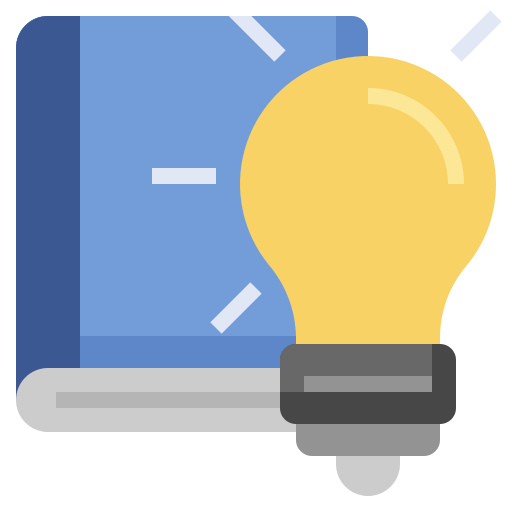 É uma das mais importantes demonstrações financeiras por meio do qual podemos apurar, atestar a situação patrimonial e financeira de uma entidade a um determinado momento.

É o resultado do levantamento de tudo que a empresa tem e de tudo que a empresa deve. 

Ativo, Passivo e Patrimônio Liquido fazem parte do balanço.
SEP 0569 - Economia da Produção – 2022
3
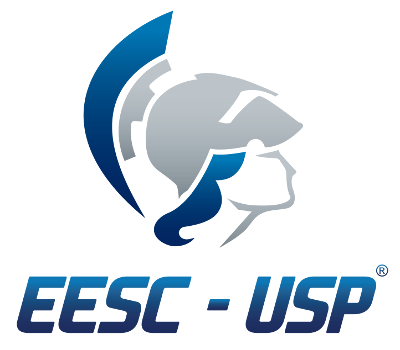 Balanço Patrimonial
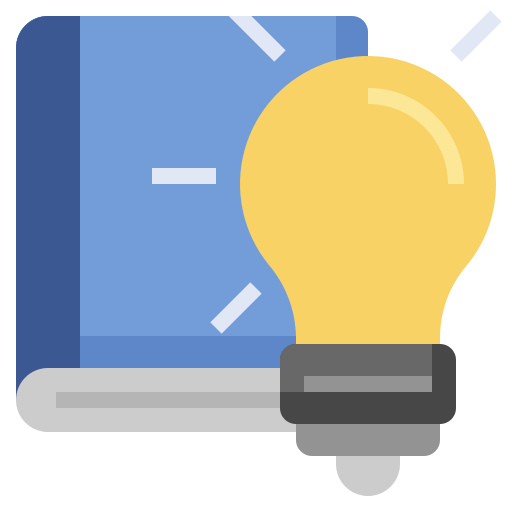 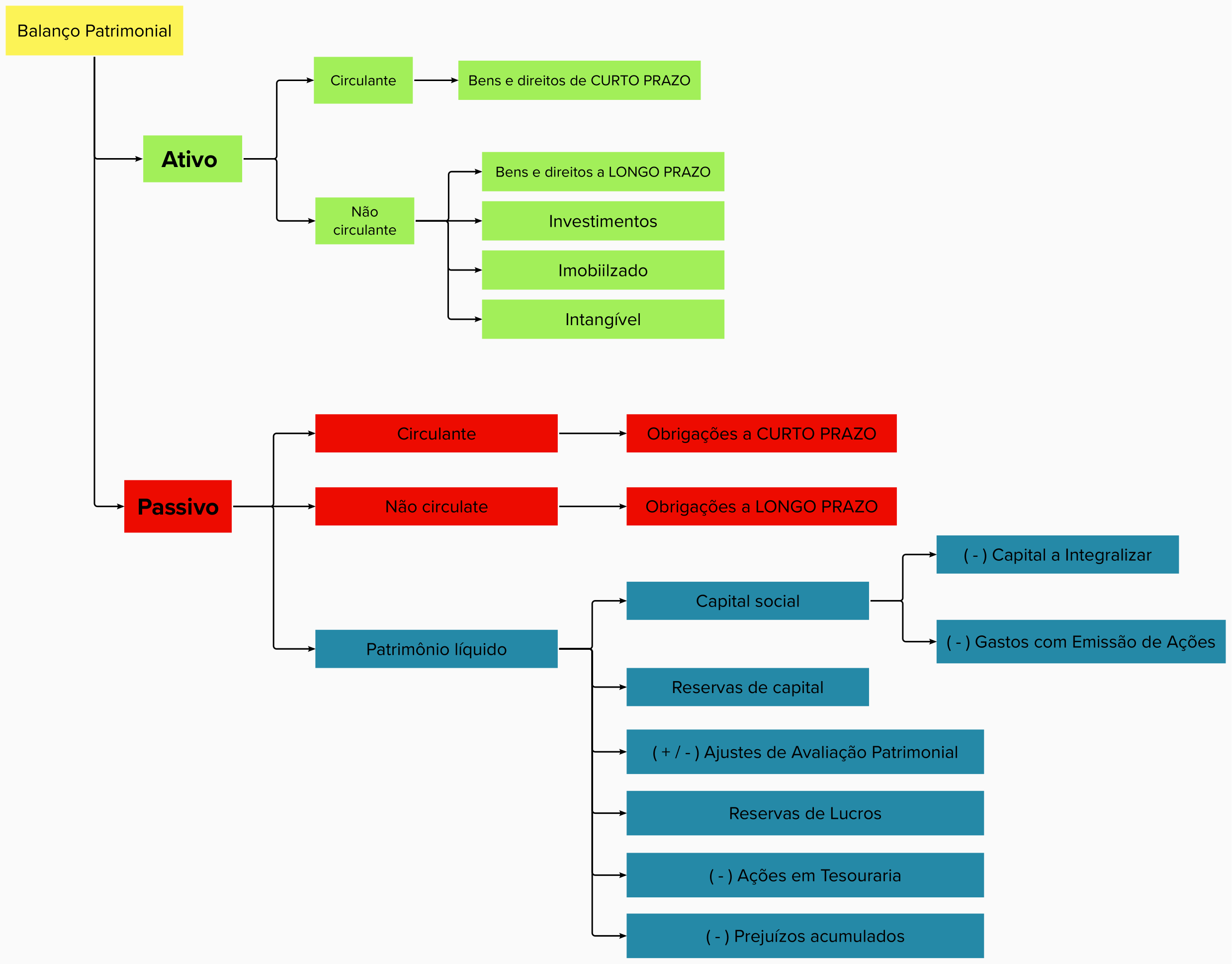 SEP 0569 - Economia da Produção - 2021
4
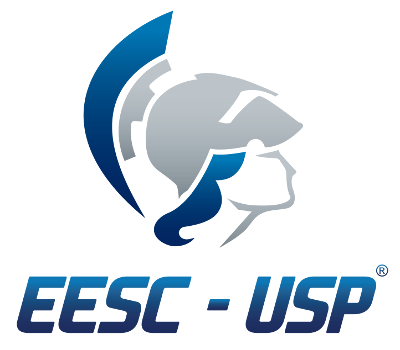 Balanço Patrimonial
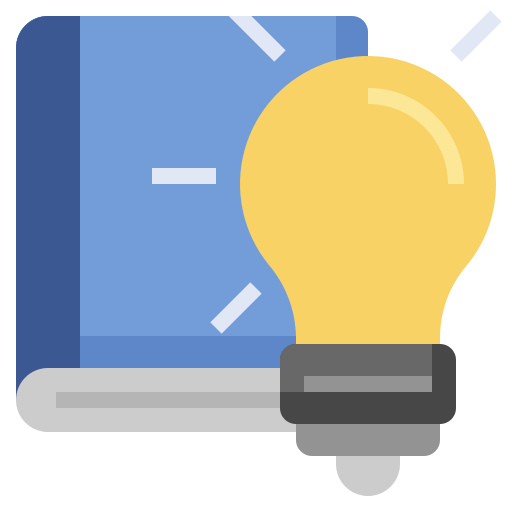 Ativo
São conjuntos de bens e direitos de uma entidade, capazes de gerar benefícios econômicos futuros
Ativo circulante
Agrupa dinheiro e tudo o que será transformado em dinheiro rapidamente. São contas que estão constantemente em giro, movimento, circulação. Neste grupo são registrados os bens e direitos que a empresa consegue realizar (transformar) em dinheiro até o final do exercício seguinte, ou seja, no curto prazo.
Disponibilidades: Caixa; Aplicações financeiras; Banco conta movimento; Depósitos bancários a vista.
Créditos: Duplicatas a receber ou Clientes, Juros a receber, etc.
Estoques: de produtos acabados, de revenda ou em elaboração, de matéria prima, estoques de mercado ria em trânsito.
Outros créditos: Impostos a recuperar; aluguéis ativos a receber.
SEP 0569 - Economia da Produção - 2022
5
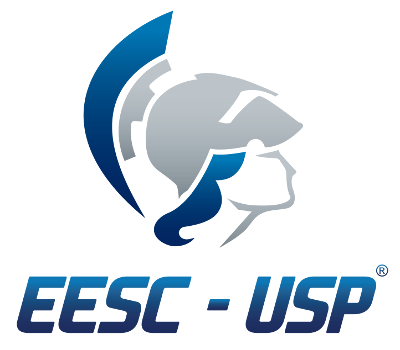 Balanço Patrimonial
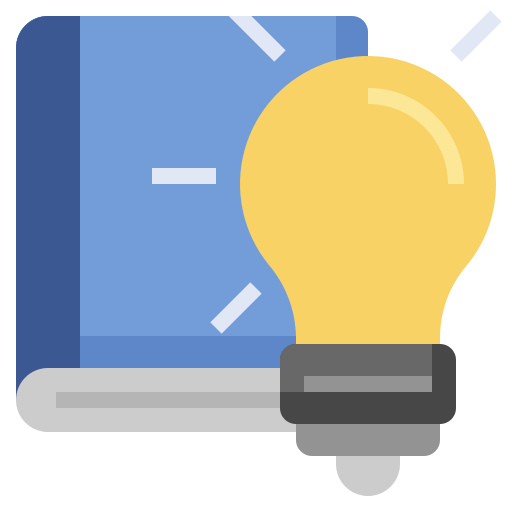 Ativo
São conjuntos de bens e direitos de uma entidade, capazes de gerar benefícios econômicos futuros
Ativo não circulante
São registrados os direitos que serão realizados (transformados em dinheiro) após o final do exercício seguinte (longo prazo), assim como os bens de uso (veículos, máquinas, etc.) e de renda da empresa (aluguéis, imóveis para vendas, etc.).
Realizável a longo prazo: Empréstimos, adiantamentos ou vendas, Aplicações financeiras de LP, etc.
Investimentos: Obras de arte; Investimento em ouro; Propriedades para investimento; Terrenos e imóveis para futura utilização; Participações societárias ou em outras empresas.
Imobilizado: Imóveis, terrenos e edificações; Móveis e utensílios, veículos, ferramentas (considerar depreciação acumulada).
Intangível: softwares, marcas, patentes direitos autorais, licenças, Direitos de exploração de serviços públicos
SEP 0569 - Economia da Produção - 2022
6
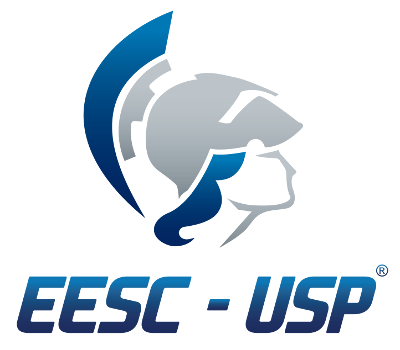 Balanço Patrimonial
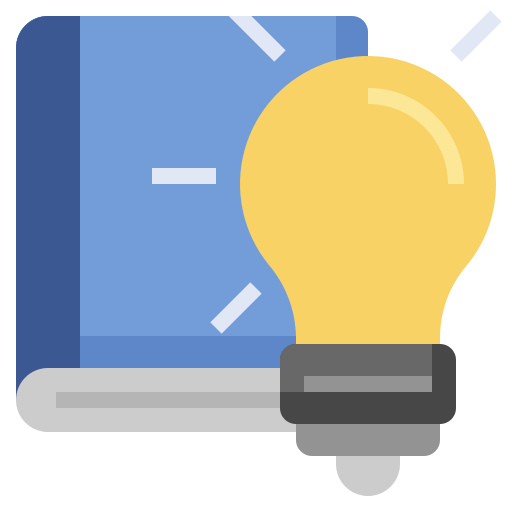 Passivo
São as obrigações capazes de gerar benefícios econômicos futuros, originados de eventos ocorridos.
Passivo circulante
São escrituradas as obrigações da entidade, inclusive financiamentos para aquisição de direitos do ativo não-circulante, quando se vencerem no exercício seguinte.
Obrigações com funcionários, relativas a salários, participações nos resultados, férias a pagar, abonos pecuniários e outras verbas de natureza trabalhista.
Provisões de Férias e 13º Salário, incluindo os respectivos encargos sociais e adicional de 1/3 de férias.
Obrigações Tributárias, inclusive parcelas a vencerem a curto prazo relativas a programas de refinanciamento de dívidas fiscais e previdenciárias (como o REFIS), FGTS e outros encargos de natureza tributária, incluindo multa e juros.
Fornecedores (incluindo juros, multas e outras obrigações contratuais, pelo regime de competência).
Instituições Financeiras: empréstimos, financiamentos e saldos devedores bancários, incluindo cheques pré-datados e valores dos limites de crédito de contas correntes utilizadas.
Créditos de sócios, acionistas, diretores e empresas coligadas e controladas, quando sua liquidação estiver estipulada para o exercício seguinte.
SEP 0569 - Economia da Produção - 2022
7
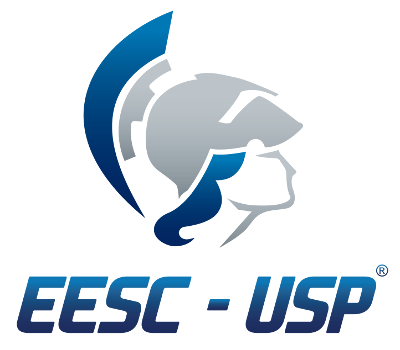 Balanço Patrimonial
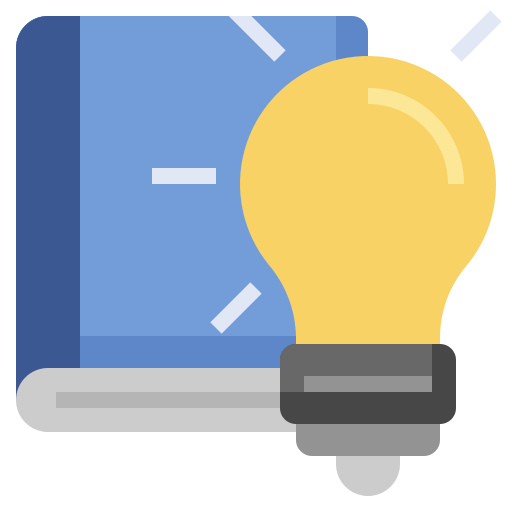 Passivo
São as obrigações capazes de gerar benefícios econômicos futuros, originados de eventos ocorridos.
Passivo não circulante
São escrituradas as obrigações da entidade, inclusive financiamentos para aquisição de direitos do ativo não-circulante, quando se vencerem após o exercício seguinte.
Instituições Financeiras: parcelas de empréstimos e financiamentos, incluindo os respectivos juros e encargos contratuais decorridos, vencíveis após o exercício seguinte ao do fechamento de balanço.
Créditos de sócios, acionistas, diretores e empresas coligadas e controladas, quando sua liquidação estiver estipulada após o exercício seguinte.
Obrigações Tributárias de longo prazo, incluindo parcelas relativas a programas de refinanciamento de dívidas fiscais e previdenciárias (como o REFIS), acrescidos dos encargos legais previstos pelo regime de competência.
Debêntures e outras obrigações contratuais exigíveis após o exercício seguinte;
Receitas Diferidas, menos os custo e despesas relativas às respectivas receitas (antigo agrupamento de Resultados de Exercícios Futuros), incluindo as receitas à prazo ou em prestações de unidades imobiliárias em construção.
SEP 0569 - Economia da Produção - 2022
8
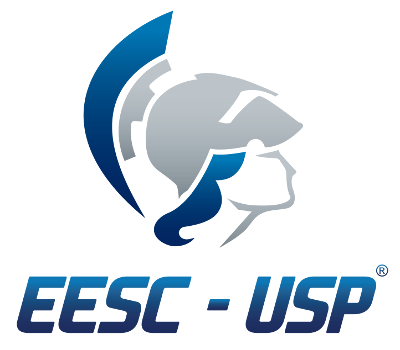 Balanço Patrimonial
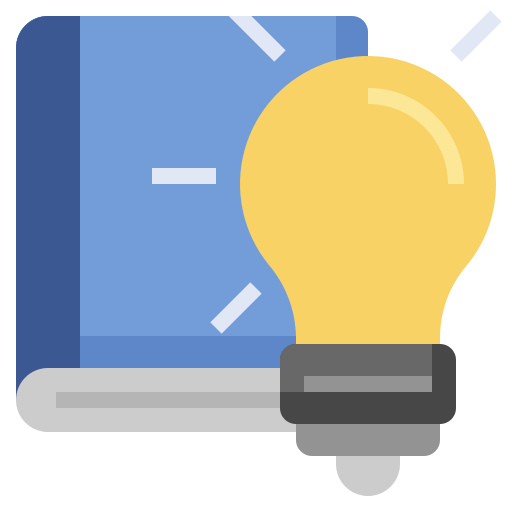 Patrimônio Líquido
É formado pelo grupo de contas que registra o valor contábil pertencente aos acionistas ou quotistas.
Capital Social:  O capital social representa os valores recebidos pela empresa, em forma de subscrição ou por ela gerados. 
Reservas de Capital: Reserva de Correção Monetária do Capital Realizado; Reserva de Ágio na Emissão de Ações; Reserva de Alienação de Partes Beneficiárias; Reserva de Alienação de Bônus de Subscrição; Reserva de Prêmio na Emissão de Debêntures;  Reserva de Doações e Subvenções para Investimento; Até 31.12.2007, a Reserva de Incentivo Fiscal. A partir de 01.01.2008, respectiva reserva passa a fazer parte do grupo de Reservas de Lucros.
Reservas de Lucros: As reservas de lucros são constituídas pelos lucros obtidos pela empresa, retidos com finalidade específica. Os lucros retidos com finalidade específica e classificados nesta conta são transferidos da conta de "Lucros ou Prejuízos Acumulados".
Prejuízos Acumulados: Os lucros ou prejuízos representam resultados acumulados obtidos, que foram retidos sem finalidade específica (quando lucros) ou estão à espera de absorção futura (quando prejuízos).
SEP 0569 - Economia da Produção - 2022
9
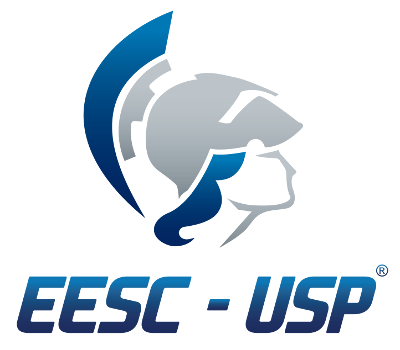 Balanço Patrimonial
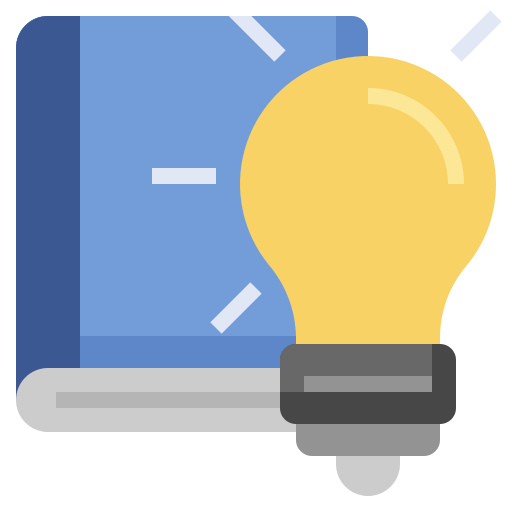 Curto prazo:
Todos os bens e direitos realizáveis em moeda ou passíveis de conversão e as obrigações com vencimento até o término do exercício social (ano) seguinte.
Longo prazo:
Todos os bens e direitos realizáveis em moeda ou passíveis de conversão e as obrigações com vencimento após o término do exercício social (ano) seguinte.
Grau de liquidez:
É o maior ou menor prazo no qual os Bens e os Direitos podem ser transformados em dinheiro.
É o maior ou menor prazo existente para que as Obrigações sejam pagas. As contas que deverão ser pagas mais rapidamente (curto prazo) têm um maior nível de exigibilidade do que as contas que serão liquidadas (pagas) em um prazo maior (longo prazo).
Nível de exigibilidade:
Representa tudo o que se pode mudar, converter, transformar em disponibilidade (dinheiro).
Realizável:
SEP 0569 - Economia da Produção - 2022
10
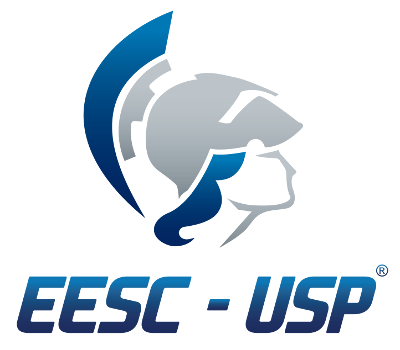 Balanço Patrimonial
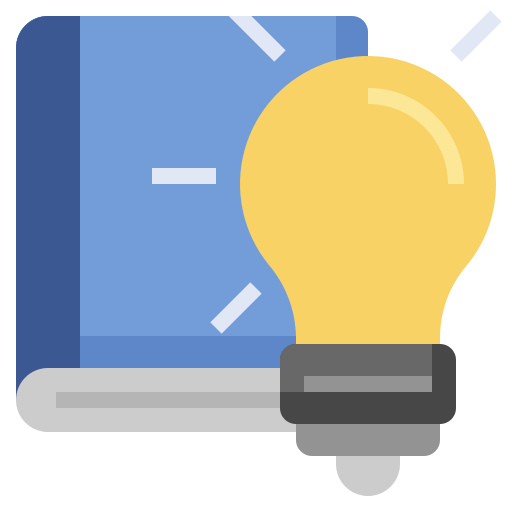 SEP 0569 - Economia da Produção - 2022
11
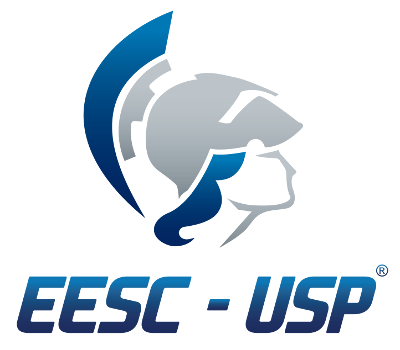 Balanço Patrimonial
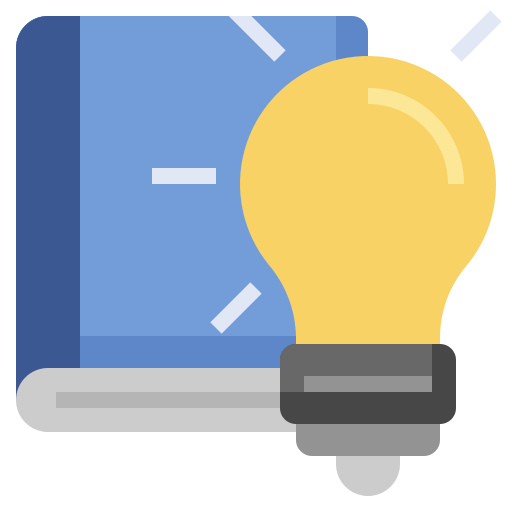 Ativo
Passivo
PL
=
Ativo
Passivo + PL
SEP 0569 - Economia da Produção - 2022
12
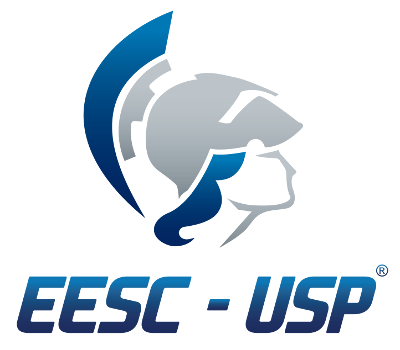 Balanço Patrimonial
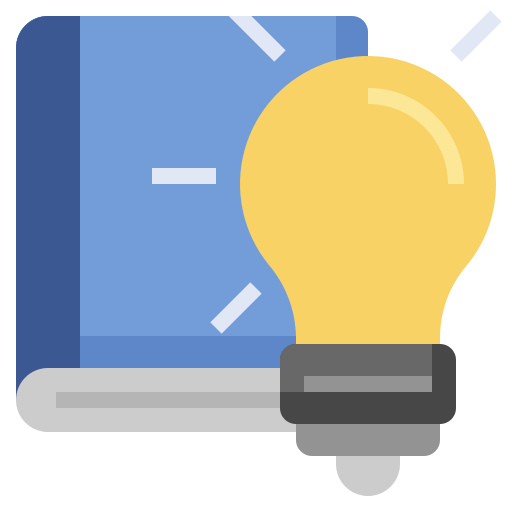 SEP 0569 - Economia da Produção - 2022
13
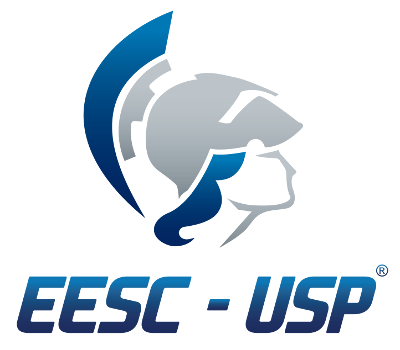 Balanço Patrimonial x DRE
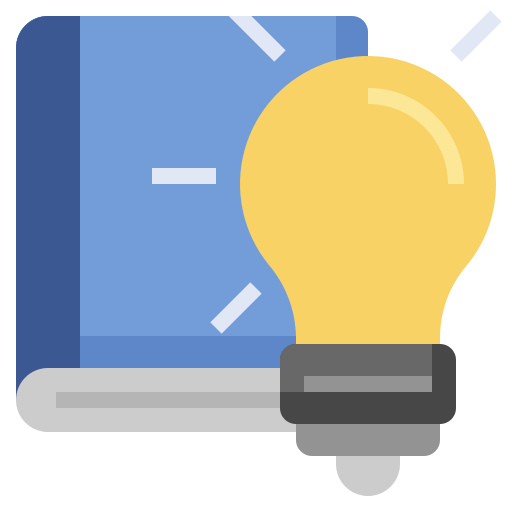 Demonstrativo do Resultado de Exercício  (DRE)
Balanço Patrimonial
Demonstra qual é a situação e a relação entre receitas e despesas do período de um ano;
Demonstra qual foi a evolução da empresa a respeito dos bens adquiridos e suas obrigações financeiras;
SEP 0569 - Economia da Produção - 2021
14
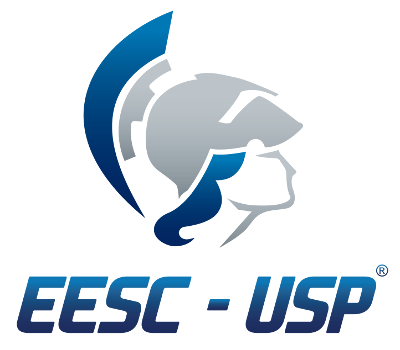 DRE
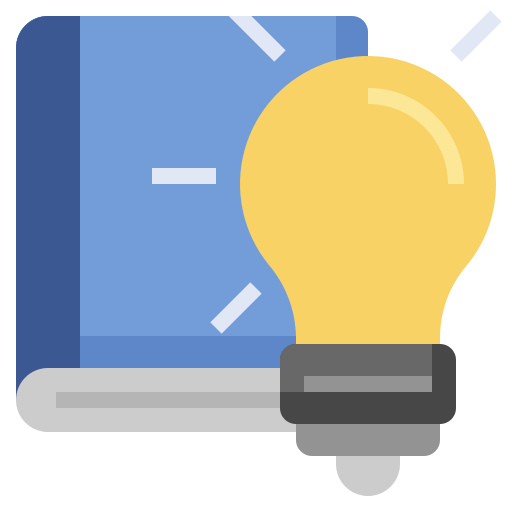 É um relatório contábil que mostra o desempenho financeiro de uma determinada empresa em um determinado período, elaborado em conjunto com balanço patrimonial. A DRE apresenta a seguinte estrutura:
SEP 0569 - Economia da Produção - 2022
15
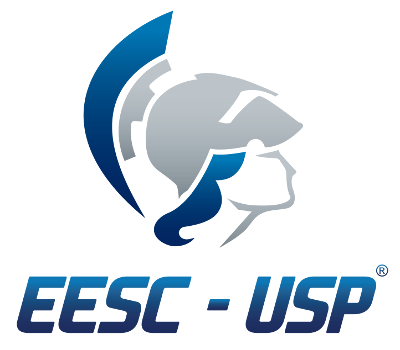 DRE
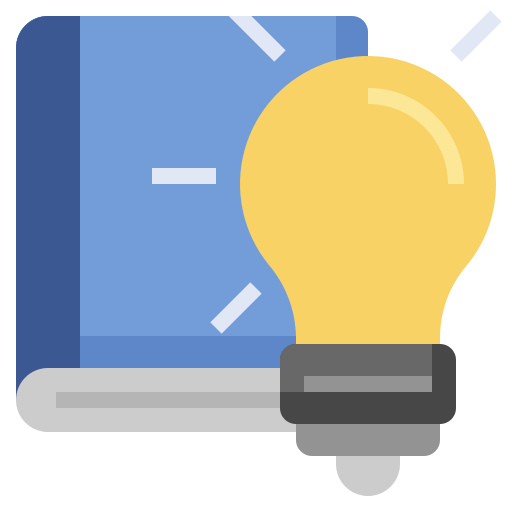 Receita Bruta: São valores que a empresa tem a receber provenientes das suas operações (PxQ).

 Deduções de Receita Bruta: Valores que diminuem o valor da receita bruta:
	- Impostos incidentes sobre vendas (receita bruta) ( ICMS, IPI, PIS, COFINS, ISS); 
	- Devolução de vendas:  vendas canceladas, vendas anuladas, anulações de vendas.
SEP 0569 - Economia da Produção - 2022
16
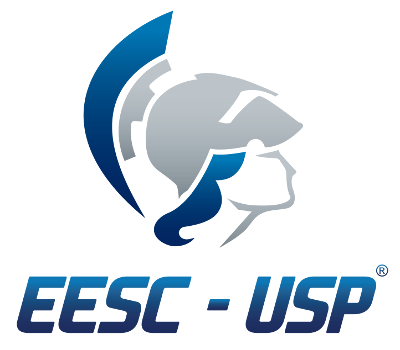 DRE
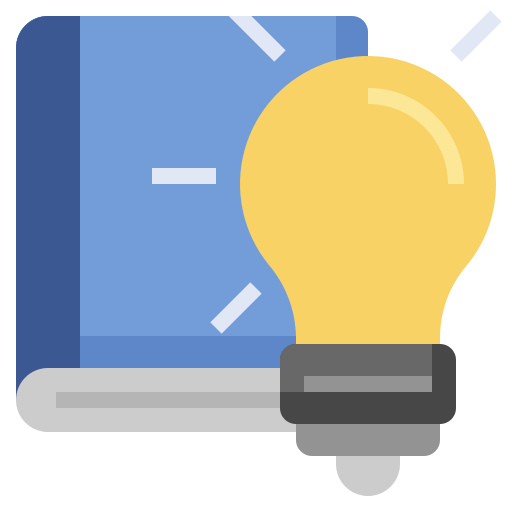 Custo: Valor obtido através do controle dos estoques e deve ser registrado toda vez que uma empresa realizar uma venda. 
 Custo das Mercadorias  Vendidas – CMV (comércio)
Custo dos Produtos Vendidos - CPV (indústria)
Custo dos Serviços Prestado - CSP (serviços)
SEP 0569 - Economia da Produção - 2022
17
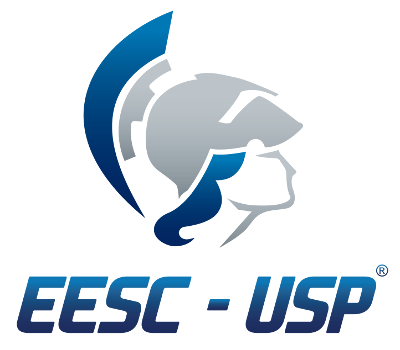 DRE
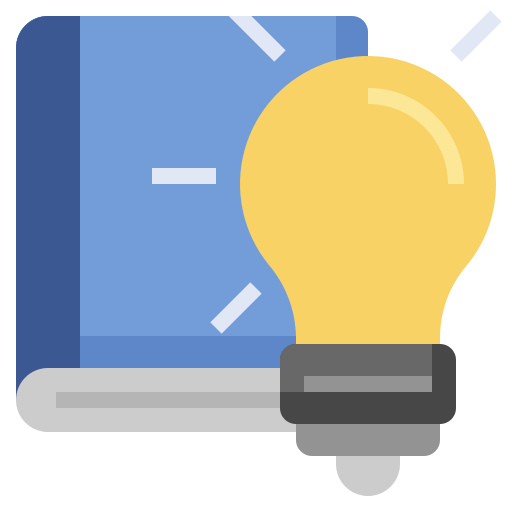 Despesas administrativas: gastos com a direção e administração do negócio / gastos com a estrutura administrativa da empresa:
Seguros
Salários
Energia Elétrica
Encargos Sociais ( INSS, FGTS, etc)
 Honorários (S.A) / Pró-Labore (Ltda) da administração
Depreciação
Aluguel
SEP 0569 - Economia da Produção - 2022
18
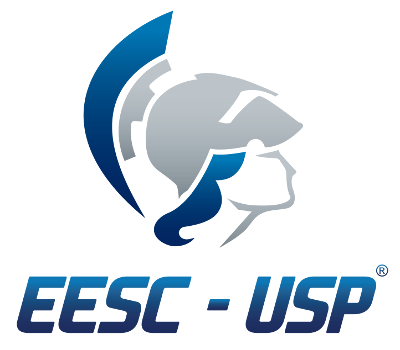 DRE
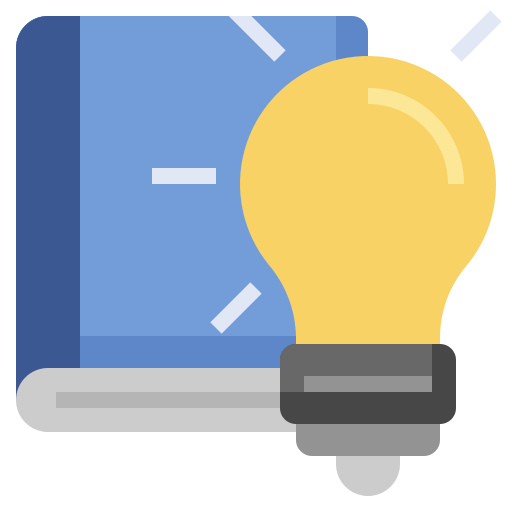 Exemplos de Outras Despesas/Receitas
Despesas Financeiras: juros pagos e outras despesas de natureza financeira:
Taxas bancárias
Despesas com juros
Descontos concedidos

Receitas Financeiras: 
Rendimento de aplicação, 
receitas com juros,
descontos obtidos
SEP 0569 - Economia da Produção - 2022
19
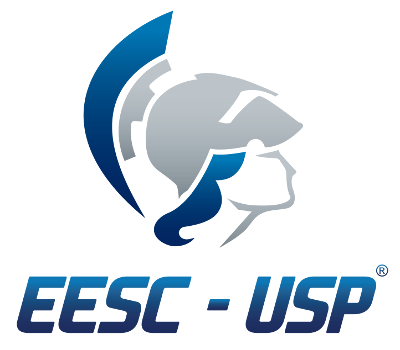 DRE
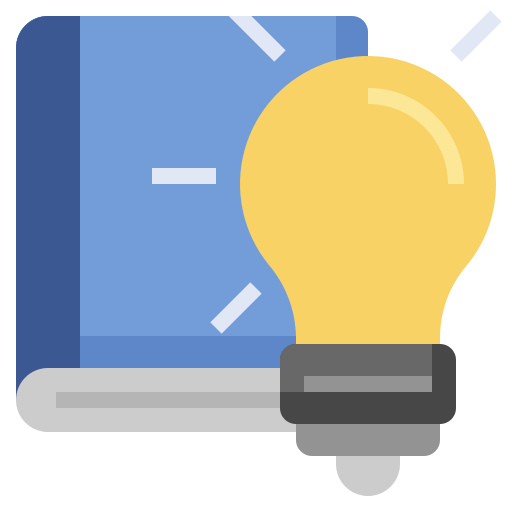 Outras Despesas/Receitas: despesas e receitas não são relacionadas à atividade principal da empresa.

Exemplos:
Despesas Financeiras: juros pagos e outras despesas de natureza financeira:
Taxas bancárias
Despesas com juros
Descontos concedidos

Receitas Financeiras: 
Rendimento de aplicação, 
receitas com juros,
descontos obtidos
SEP 0569 - Economia da Produção - 2022
20
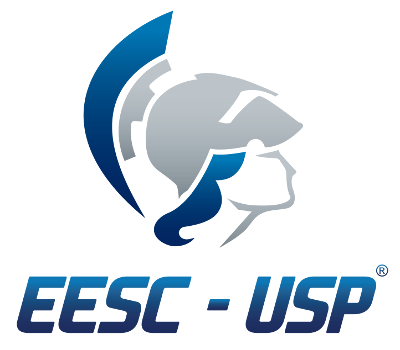 DRE
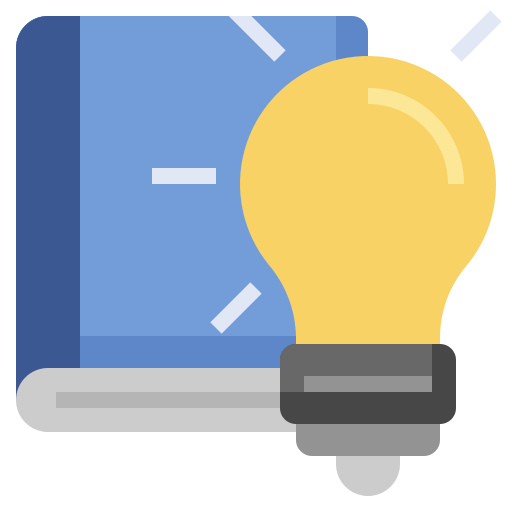 Resultado operacional antes do IRPJ e CSLL: O resultado obtido antes da apuração dos impostos sobre o lucro. Conforme legislação nas empresas optantes pelo lucro real, essa é a base para o cálculo do IRPJ e CSLL.
SEP 0569 - Economia da Produção - 2022
21
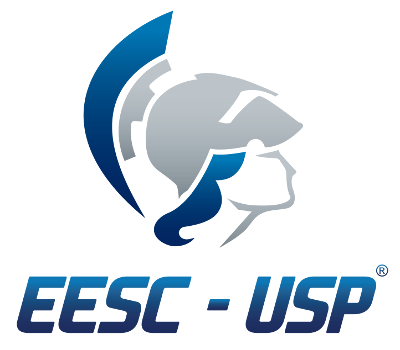 DRE
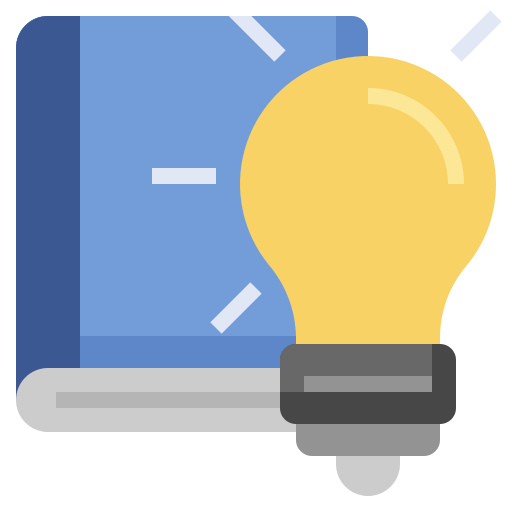 SEP 0569 - Economia da Produção - 2022
22
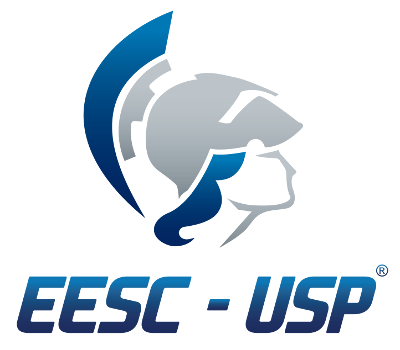 Análise Vertical
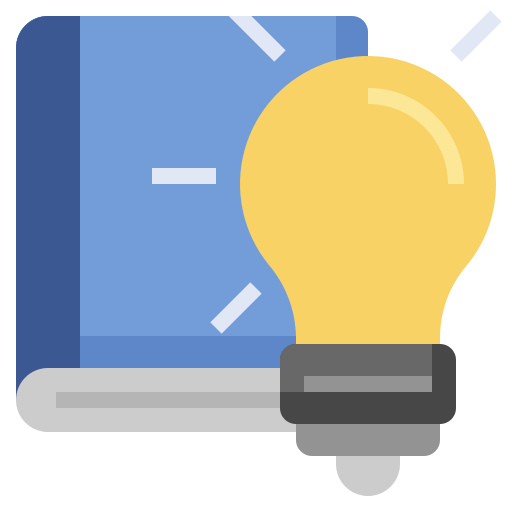 Objetivo: Verificar a estrutura patrimonial e de resultado de uma empresa;

Avaliar a relação entre as contas de uma única demonstração contábil;

A conta que representa a totalidade da demonstração contábil é tida como 100%, enquanto os outros itens são expressos em percentagem dessa conta.

Trata-se portanto de uma metodologia de análise que mostra a participação percentual de cada um dos itens das Demonstrações Contábeis em relação ao somatório de seu grupo.

Permite identificar aqueles (itens) que mais contribuem para a formação do conjunto objeto de análise.

Muito utilizada para analisar a DRE, pois possibilita detectar a composição percentual das receitas e despesas, evidenciando aquelas que mais influenciam na formação do lucro ou prejuízo.
SEP 0569 - Economia da Produção - 2022
23
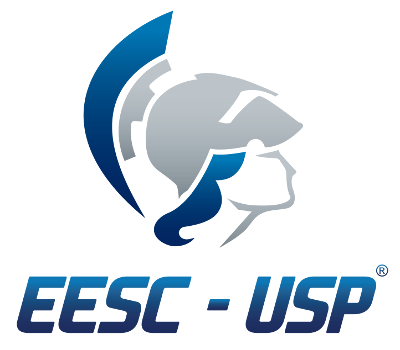 Análise Vertical
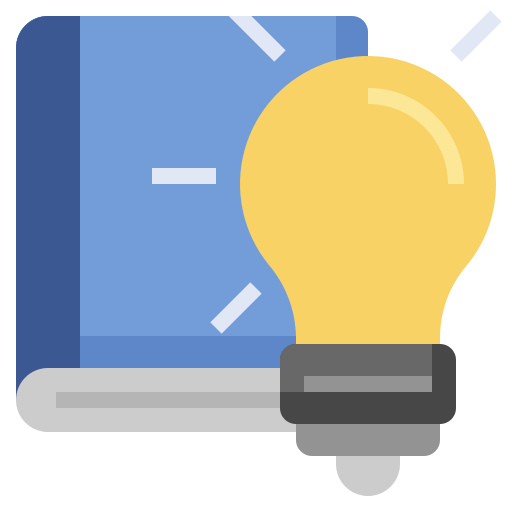 SEP 0569 - Economia da Produção - 2022
24
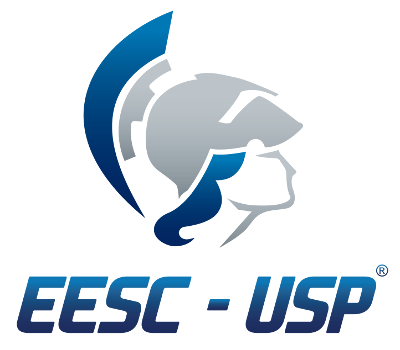 Análise Horizontal
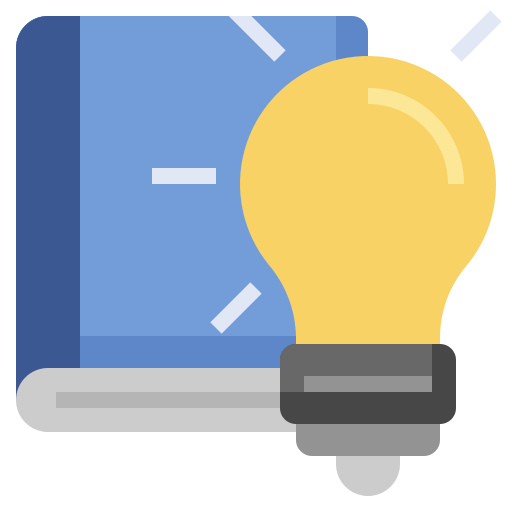 Objetivo: Verificar o comportamento do patrimônio e do resultado de uma empresa.

Avaliar a relação, ao longo do tempo, de cada conta das Demonstrações Contábeis, no mínimo de dois períodos.

Valores da data mais remota são tidos como a base, enquanto valores dos anos mais recentes são expressos em percentagem, em relação ao valor do ano anterior.

Trata-se de uma metodologia que mostra o comportamento de cada um dos itens das Demonstrações Contábeis, período após período, tal qual a análise de uma série histórica
SEP 0569 - Economia da Produção - 2022
25
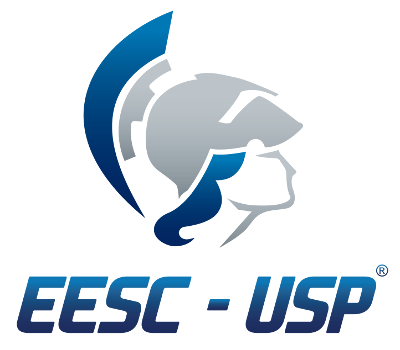 Análise Horizontal
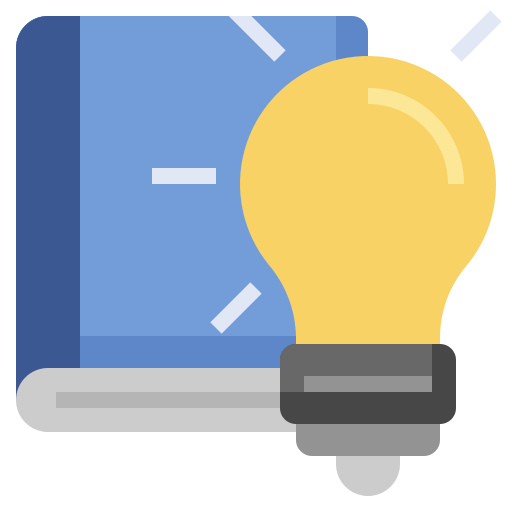 SEP 0569 - Economia da Produção - 2022
26
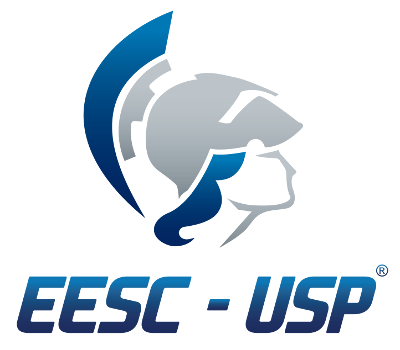 Índices
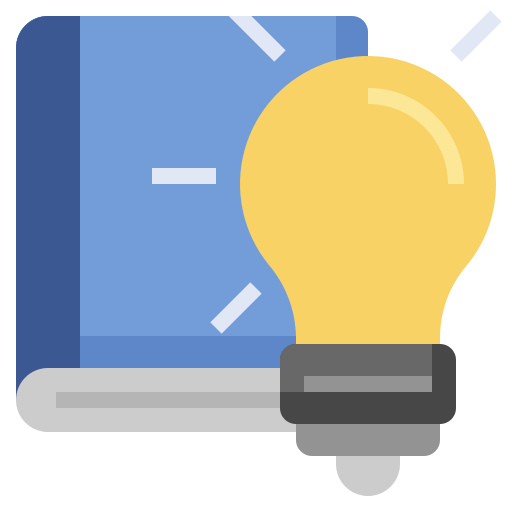 ÍNDICES DE ESTRUTURA DE CAPITAL;
ÍNDICES DE LIQUIDEZ;
ÍNDICES DE RENTABILIDADE;
SEP 0569 - Economia da Produção - 2022
27
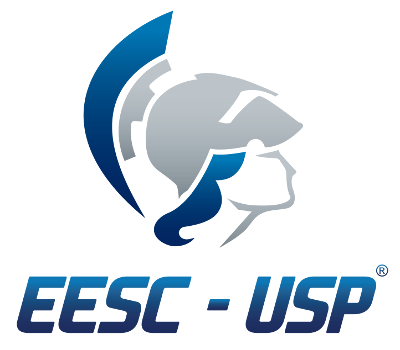 Índice de Estrutura de Capital
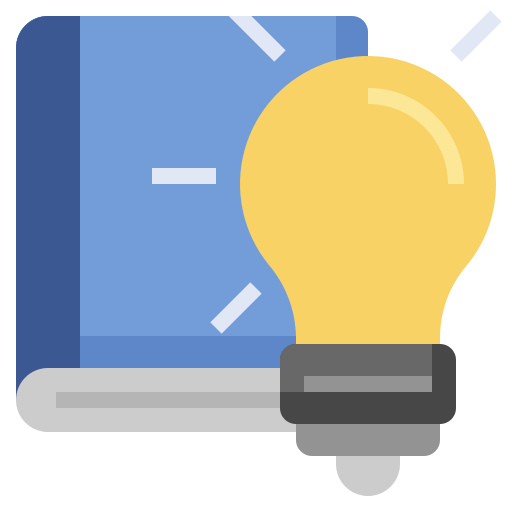 Participação de capital de terceiros: indicador de risco ou de dependência de terceiros (grau de endividamento; Quanto menor o índice, melhor é o indicador, pois quanto menor a relação capitais de terceiros/patrimônio líquido, maior será a liberdade de decisões financeiras e, portanto, menor, a dependência a esses terceiros.



Composição do endividamento: indica a porcentagem de obrigações de curto prazo em relação às obrigações totais. Quanto menor o índice, melhor.



Mobilização do patrimônio líquido: estabelece a relação entre ativo permanente e patrimônio líquido e indica a quantidade de recursos próprios que está imobilizada ou que não está em giro.
CAPITAL DE TERCEIROS / PATRIMÔNIO LÍQUIDO
PASSIVO CIRCULANTE / CAPITAL DE TERCEIROS
ATIVO PERMANENTE / PATRIMÔNIO LÍQUIDO
SEP 0569 - Economia da Produção - 2022
28
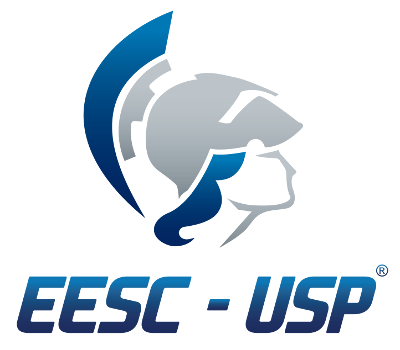 Índice de Liquidez
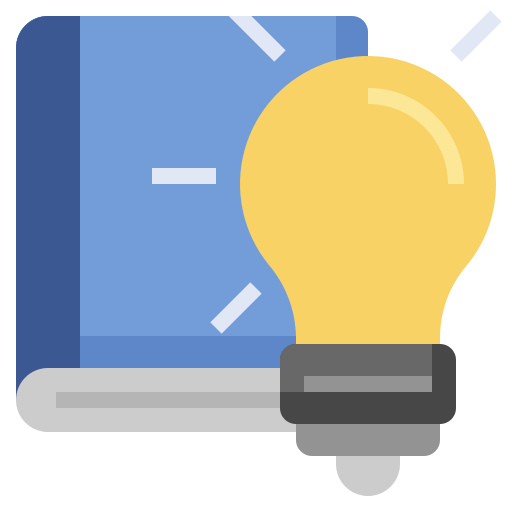 Liquidez geral: capacidade da empresa honrar todos os seus compromissos – curto e longo prazos. Medida de segurança financeira a longo prazo.



Liquidez corrente: relação entre o ativo circulante e o passivo circulante. Verificar se a empresa tem condições de quitar suas dívidas de curto prazo, justamente com recursos também possuídos no mesmo prazo.



Liquidez seca: % das dívidas de curto prazo em condições de serem saldadas mediante a utilização de itens monetários de maior liquidez do ativo circulante –capacidade de curto prazo de pagamento da empresa, por meio da utilização das contas do disponível e dos valores a receber.
(ATIVO CIRCULANTE + ATIVO REALIZÁVEL A LONGO PRAZO) / CAPITAL DE TERCEIROS
ATIVO CIRCULANTE / PASSIVO CIRCULANTE
(ATIVO CIRCULANTE – ESTOQUES) / PASSIVO CIRCULANTE
SEP 0569 - Economia da Produção - 2022
29
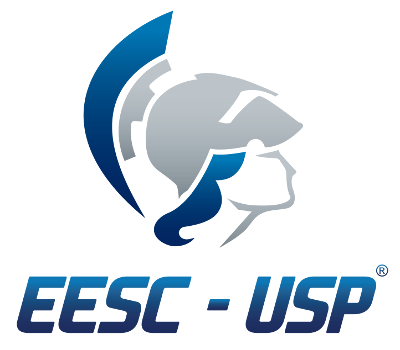 Índice de Rentabilidade
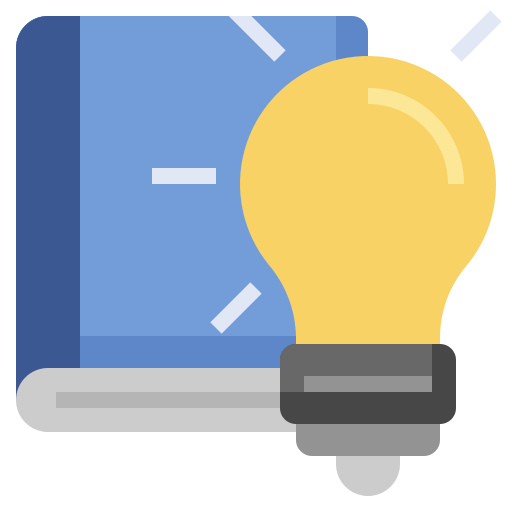 Margem líquida: quanto a empresa obtém de lucro para cada $ 100 vendidos. Relação entre o lucro líquido e as vendas líquidas.


Rentabilidade do ativo – ROA (Return on Assets): medir o potencial de geração de lucro em relação ao total de investimento, mensurado pelo ativo da empresa. Representa quanto a empresa obteve de lucro líquido em relação ao ativo.


Rentabilidade do patrimônio líquido – ROE (Return on Equity): quanto a empresa obteve de lucro para cada $ 100,00 de capital próprio investido (patrimônio líquido). Mostra qual a taxa de rendimento do capital próprio, esta taxa pode ser comparada com rendimentos da caderneta de poupança, certificados de depósito bancário (CDBs), fundos de investimento, letras de câmbio, outras ações etc.
LUCRO LÍQUIDO / VENDAS LÍQUIDAS
LUCRO LÍQUIDO / ATIVO TOTAL
LUCRO LÍQUIDO / PATRIMÔNIO LÍQUIDO
SEP 0569 - Economia da Produção - 2022
30
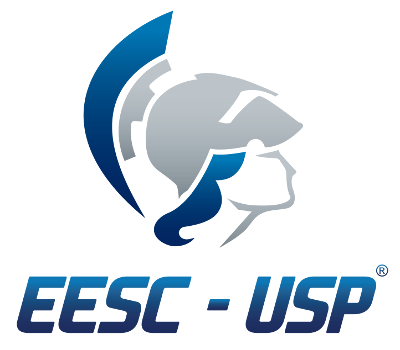 Índice de Endividamento
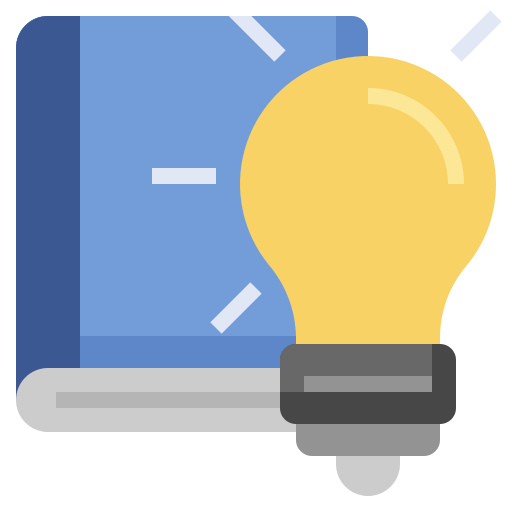 Índice de Endividamento Geral (EG): Revela o grau de endividamento total da empresa. Expressa a fração do Ativo que está sendo financiada pelos recursos próprios. Quanto menor o endividamento , menor o risco que a empresa estará oferece aos capitais de terceiros.



Índice de Endividamento Oneroso (EO): Passivo oneroso (seja de curto ou de longo prazo) são as dívidas com terceiros sobre as quais a entidade paga juros. Mostra a participação das fontes onerosas de capital no financiamento dos investimentos totais da empresa, revelando sua dependência de instituições financeiras. Quanto maior for esse índice, maiores serão as despesas financeiras incorridas, o que influencia o resultado do exercício e o fluxo de caixa.
PASSIVO CIRCULANTE + PASSIVO NÃO CIRCULANTE/ ATIVO
PASSIVO CIRCULANTE ONEROSO + PASSIVO NÃO CIRCULANTE ONEROSO/ ATIVO
SEP 0569 - Economia da Produção - 2021
31
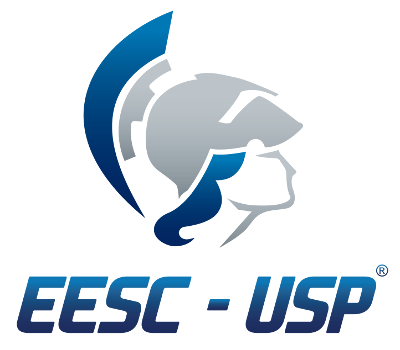 Referências
Cardoso, R. L., et al. “Contabilidade Geral: Introdução a Contabilidade Societária e Contabilidade Gerencial”. São Paulo: Atlas (2013).
SEP 0569 - Economia da Produção - 2022
32